Адресация в Интернете. Маршрутизация и транспортировка данных по компьютерным сетям
«Морской бой»
МИМО
Переход хода
БОМБОЧКА
- 5 баллов
Переход хода
1 мин
Отметьте все правдоподобные доменные адреса.
видеоролик
petrov.novgorod.ru
petrov/novgorod/ru
petrov.cars.novgorod.ru
novgorod.ru.petrov
+ 5 баллов
Отметьте все правдоподобные доменные адреса.
Ответ
petrov.novgorod.ru
petrov/novgorod/ru
petrov.cars.novgorod.ru
novgorod.ru.petrov
Обратно
1 мин
Отметьте все правильные IP-адреса.
i1.j1.k33.48
195/148/15/2
138.256.0
137.256.15.2
118.250.15.2.1
1.250.15.2
140.250.4.1
+ 5 баллов
Отметьте все правильные IP-адреса.
Ответ
i1.j1.k33.48
195/148/15/2
138.256.0
137.256.15.2
118.250.15.2.1
1.250.15.2
140.250.4.1
Обратно
3 мин
Соберите  алгоритм   передачи  сообщения  в Интернете,  вычеркнув лишние пункты:
IP собирает сообщение
TCP делит сообщение на части
IP снабжает части заголовками
TCP снабжает части заголовками
IP делит сообщения на части
TCP передает пакеты в сеть
IP передает пакеты в сеть
TCP принимает пакеты из сети
IP принимает пакеты из сети
TCP собирает сообщение
+ 15 баллов
Соберите  алгоритм   передачи  сообщения  в Интернете,  используя  заготовки:
Ответ
TCP делит сообщение на части
IP снабжает части заголовками
IP снабжает части заголовками
IP делит сообщения на части
IP передает пакеты в сеть
IP принимает пакеты из сети
IP собирает сообщение
TCP снабжает части заголовками
TCP передает пакеты в сеть
TCP принимает пакеты из сети
TCP собирает сообщение
Обратно
1 мин
Дайте определение следующим понятиям:
Компьютерная сеть
Локальная сеть
Глобальная сеть
+ 15 баллов
Ответ
Дайте определение следующим понятиям:
Компьютерная сеть - соединение компьютеров при помощи каналов связи для обмена информацией и совместного использования ресурсов и услуг.
Локальная сеть - соединение компьютеров внутри здания или в пределах небольшой территории для совместного использования информации, устройств и услуг.
Глобальная сеть - соединение компьютеров на большой географической территории.
Обратно
30 сек
Что такое шлюз?
видеоролик
+ 10 баллов
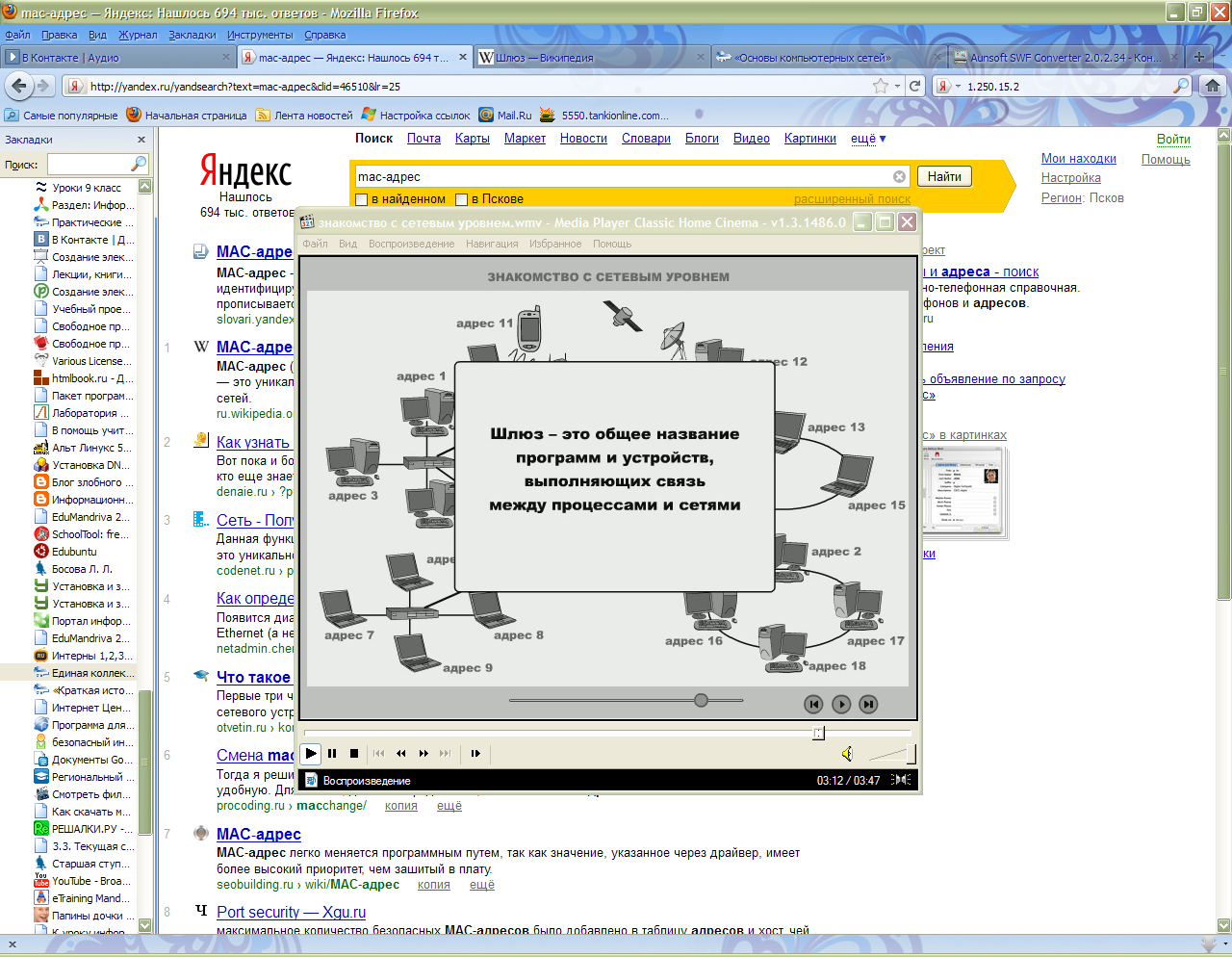 Ответ
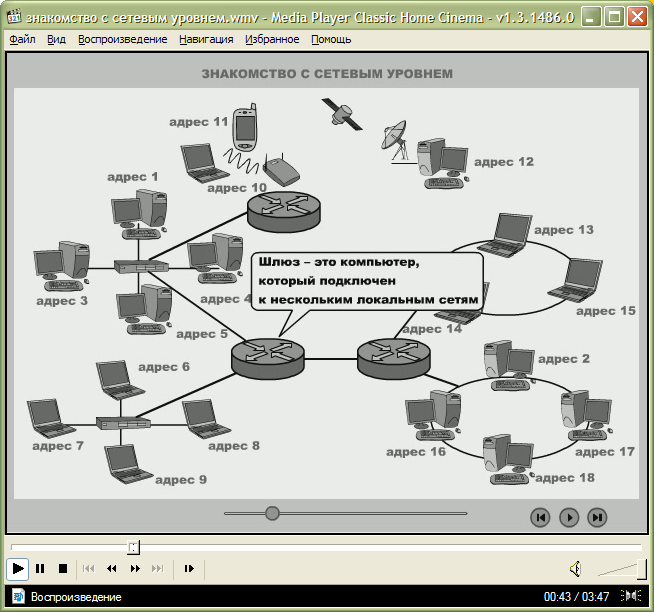 Обратно
2 мин
Как информация передается в Интернете?
Сообщение разбивается на ...
... снабжаются ...
... отправляются в ...
... собирается ...
+ 15 баллов
Ответ
Как информация передается в Интернете?
Отправитель (сетевое программное обеспечение) разделяет сообщение на части-пакеты. Каждый пакет снабжается адресом получателя и отправляется соседу в сети по пути следования. В зависимости от текущей обстановки в сети пакеты могут попадать к адресату разными путями. В пункте назначения из полученных пакетов сообщение восстанавливается.
Обратно
2 мин
Для записи URL используется следующая формула:
имя_протокола:описание_ресурса
Например, ссылка на главную страницу Яндекса (крупнейшая российская поисковая система) записывается так:
http://www.yandex.ru
Доступ к файлу ftp.net , находящемуся на сервере txt.org, осуществляется по протоколу http. В таблице фрагменты адреса файла закодированы буквами от А до Ж. Запишите последовательность этих букв, кодирующую адрес указанного файла в сети Интернет.
+ 15 баллов
Ответ
Доступ к файлу ftp.net , находящемуся на сервере txt.org, осуществляется по протоколу http. В таблице фрагменты адреса файла закодированы буквами от А до Ж. Запишите последовательность этих букв, кодирующую адрес указанного файла в сети Интернет.
http://txt.org/ftp.net
Г В Ж Е Д Б А
Обратно
2 мин
Петя записал IP-адрес школьного сервера на листке бумаги и положил его в карман куртки. Петина мама случайно постирала куртку вместе с запиской. После стирки Петя обнаружил в кармане четыре обрывка с фрагментами IP-адреса. Эти фрагменты обозначены буквами А, Б, В и Г. Восстановите IP-адрес. В ответе укажите последовательность букв, обозначающих фрагменты, в порядке, соответствующем IP-адресу.
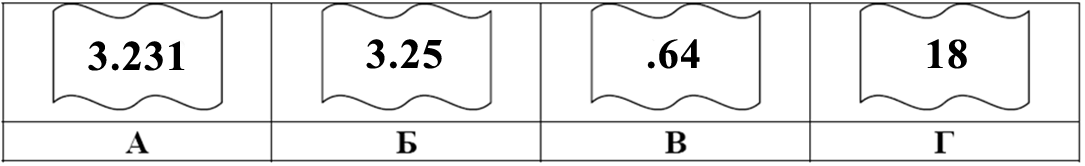 + 10 баллов
Ответ
183.253.231.64
Г Б А В
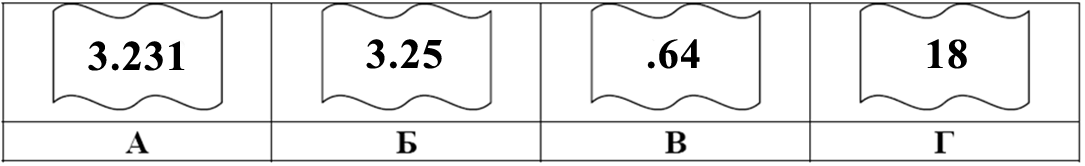 Обратно
30 сек
Заполните пропуски.
Комбинация … и … называется COKETом
видеоролик
+ 10 баллов
Ответ
Комбинация номера порта и IP-адреса называется COKETом
Обратно
Обратно
Обратно
Обратно